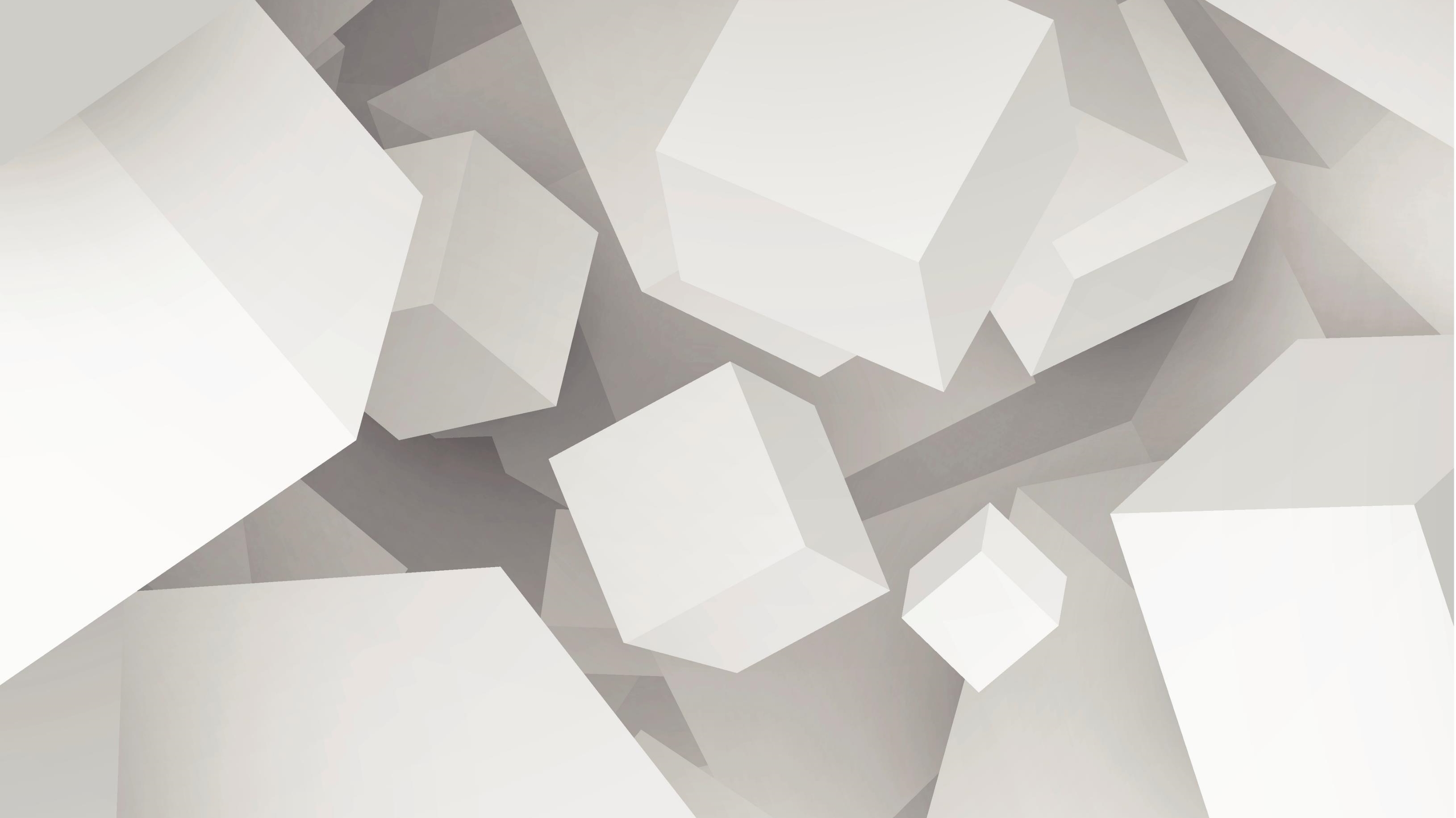 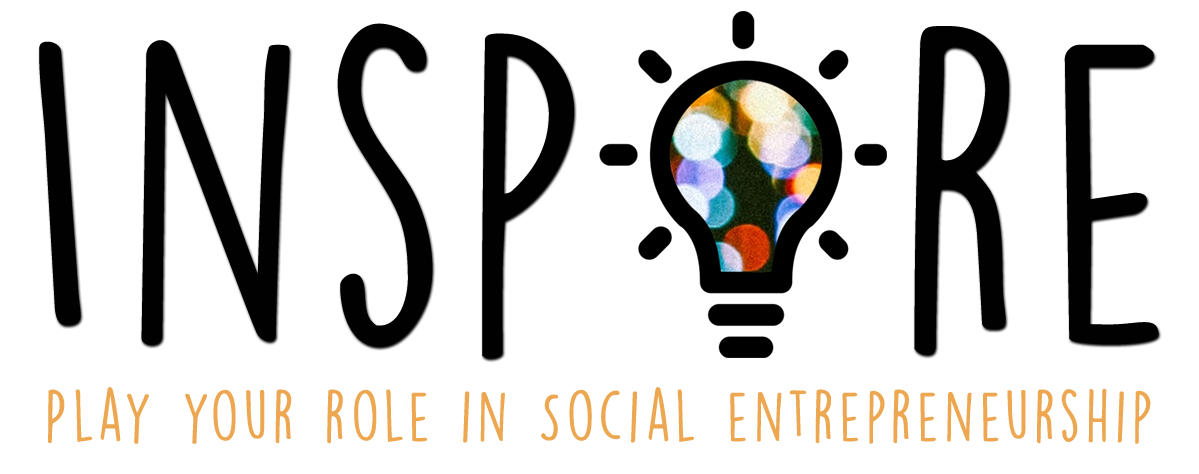 Title Lorem Ipsum
Sit Dolor Amet
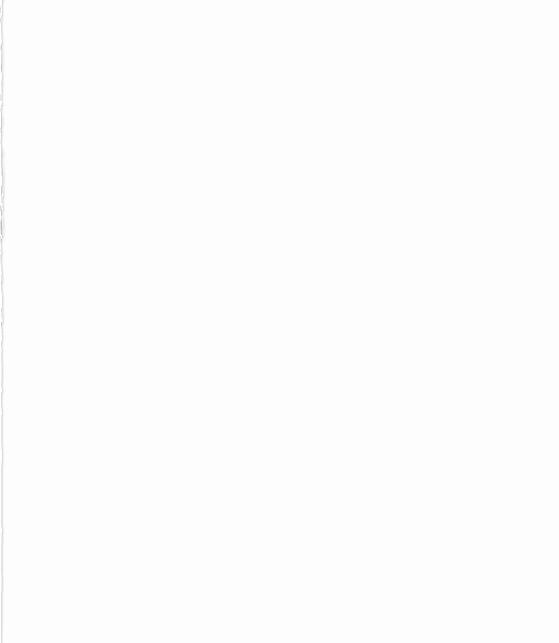 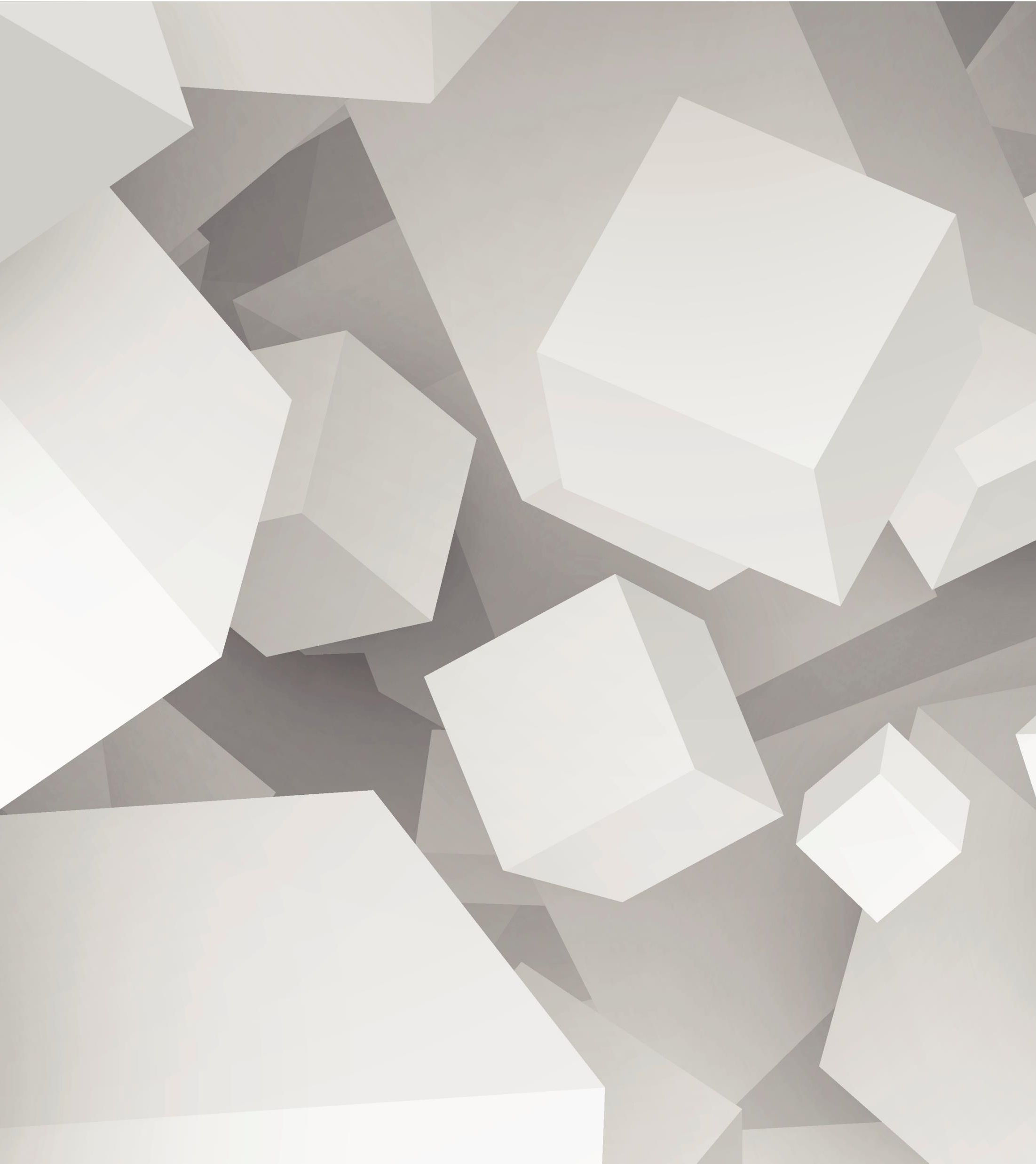 Content:
Methodological Guide (IO1)
Innovativeness
Process
Content
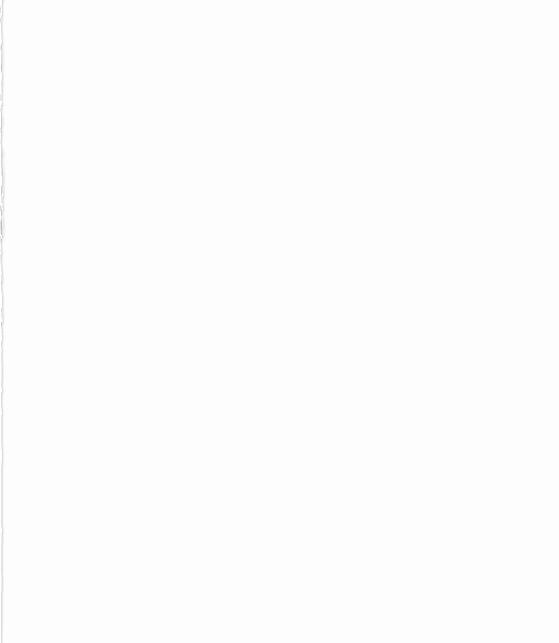 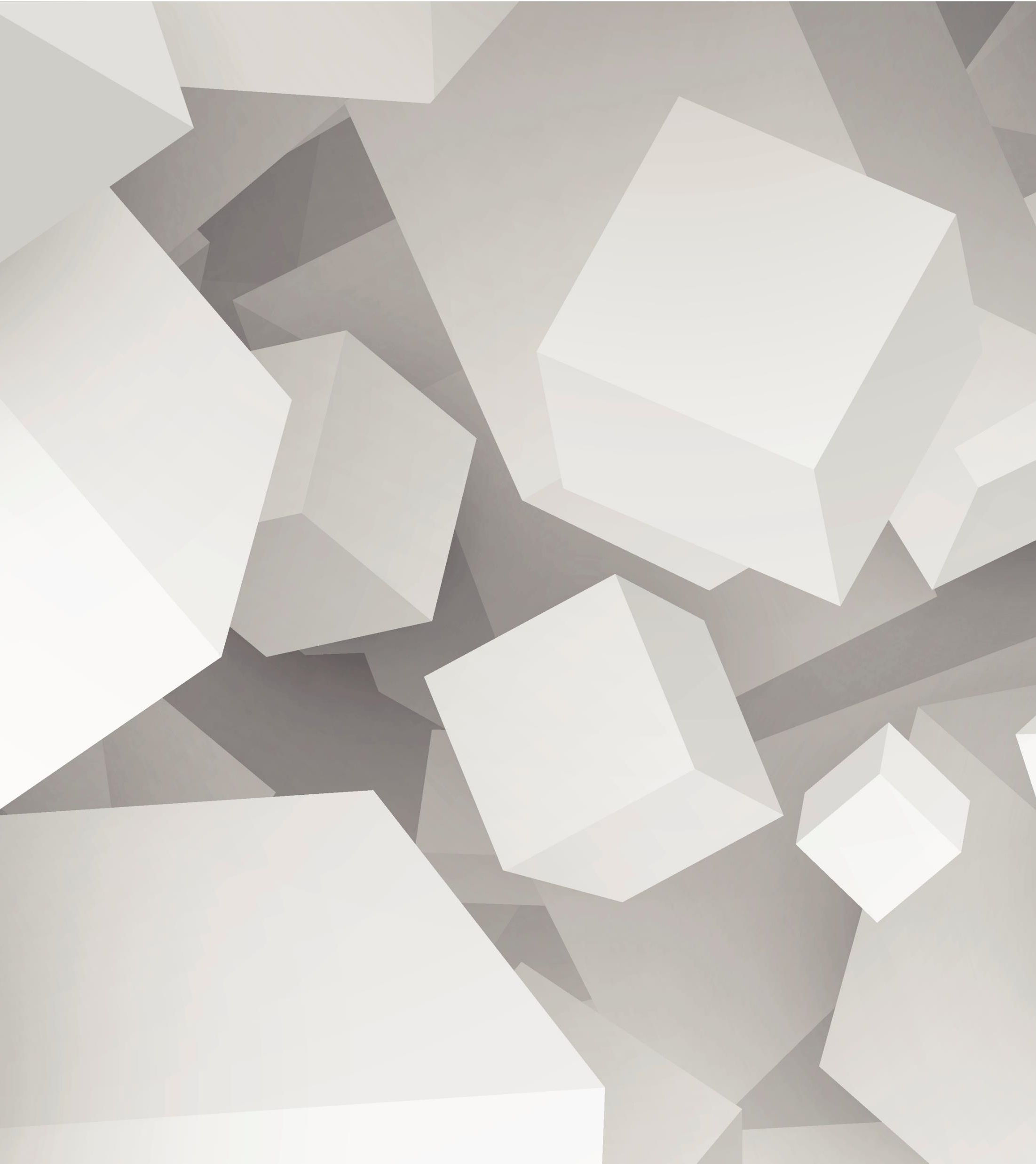 Learning Training Guide for Viable Business Models of Social Enterprises addressing SDG’s and use of Social Media
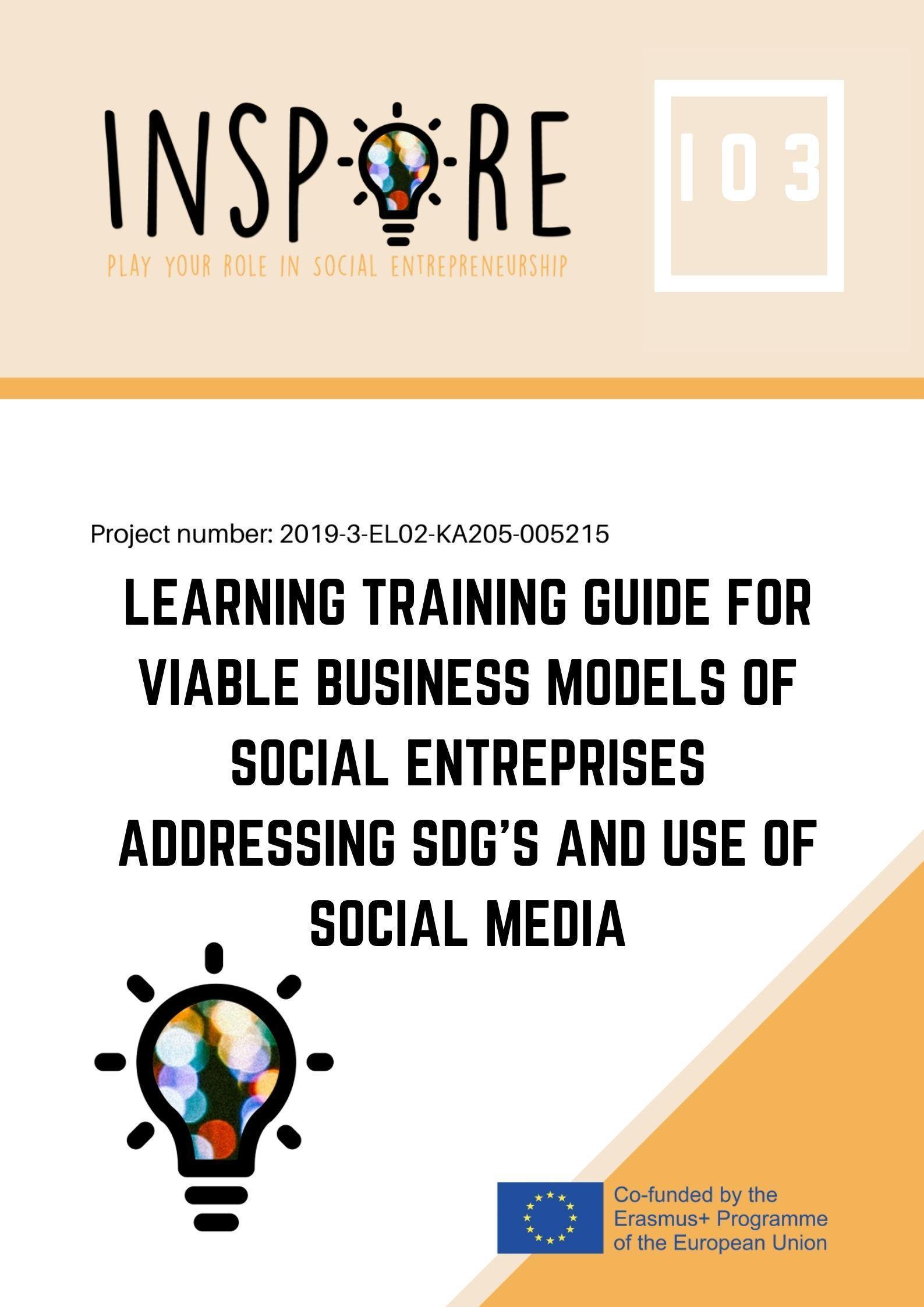 Innovativeness of the Guide
It involves approaches, practices and examples from different European countries
It involves approaches and tools specifically addressing the fostering of Social entrepreneurship
It directly applies to the development of young people who want to start their Social enterprise
It involves specific activities promoting Social entrepreneurship to young people and giving them specific directions and viable business models
Process Followed for Part 2 of the Guide
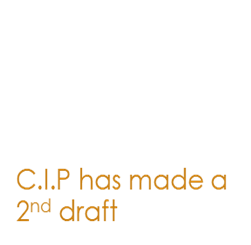 Content of the Guide Part 2
A brief introduction to Social Media
Challenges and opportunities of use of Social Media in a Social enterprise
Methods of creating an effective Social Media plan for a Social enterprise
Examples of effective Social media use.
Tools for Social media planning


Specific methods for engaging more supporters for a Social enterprise through use of Social media
Specific methods for engaging new members for the core team of the social enterprise through use of Social media
Specific Activities that promote the use of Social media for engaging more people for Social initiative based on the material of the guide.
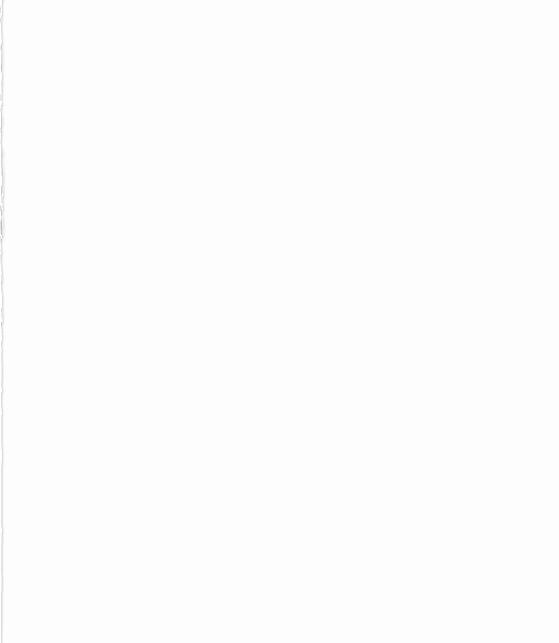 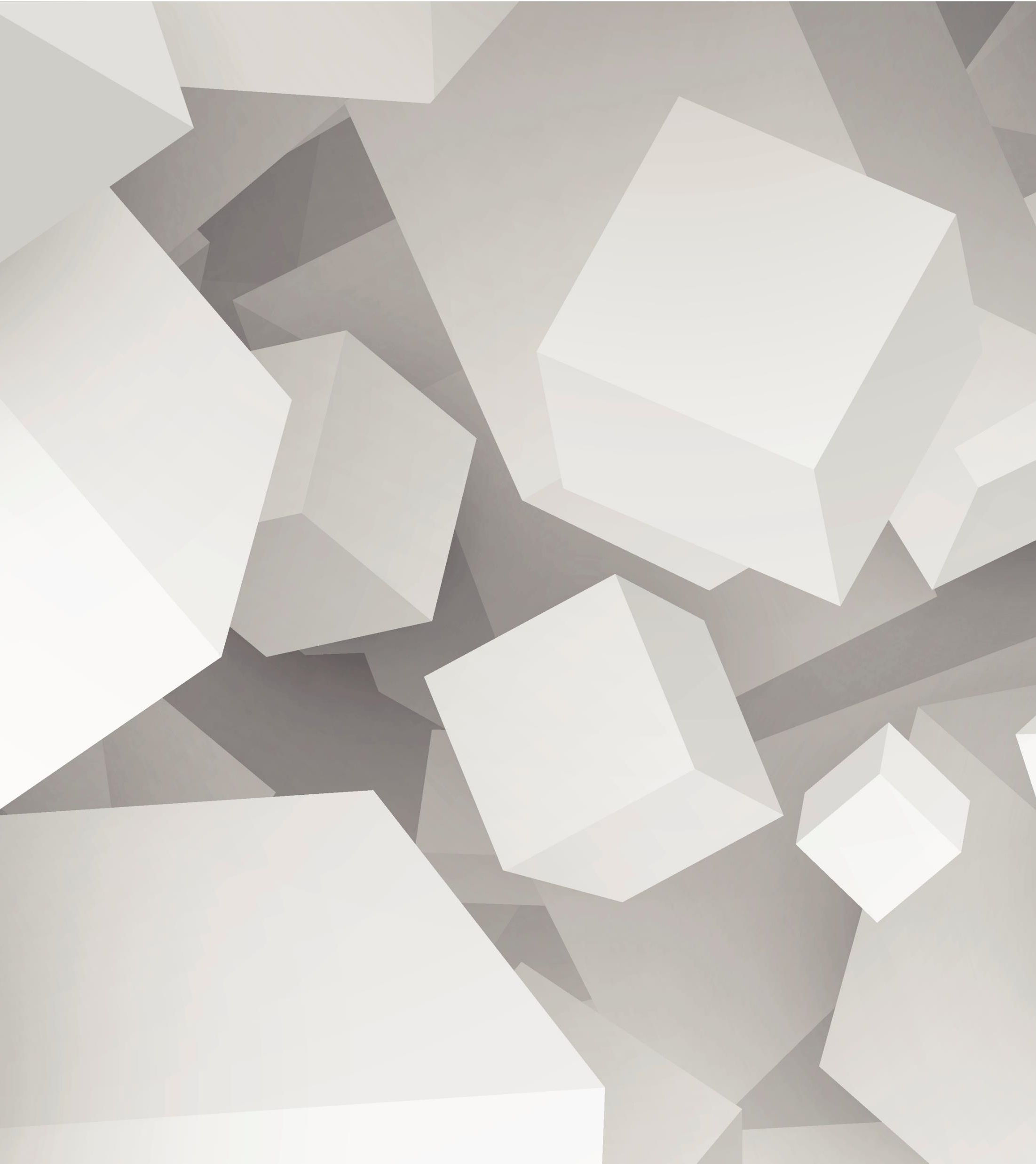 Activity
I will give you 2-3 minute to answer each of the questions a then we will all reveal our answers:

What Social Media do you use and how often? What Social Media do your friends use and how often? Can you see a pattern on who uses which social media and for how long? (e.g do you think it depends on age, capacity, workload, or something else?)
Do you use different Social Media for different purposes? / What are the objectives of your personal use of Social Media? What are your actions usually? (e.g read, write? Post photos? Share quotes? Watch tutorials? Etc.)
Have you used Social Media for selling something or for promoting something? (e.g a company, clothes, a friend’s campaign, something you have created?)
What do you think are 5 of the main actions that make a person or an enterprise popular in Social Media?
Have you ever used any help e.g through tools or actions to help you elevate the content you share or to edit the photos you share or for managing your content, even developing a strategy?
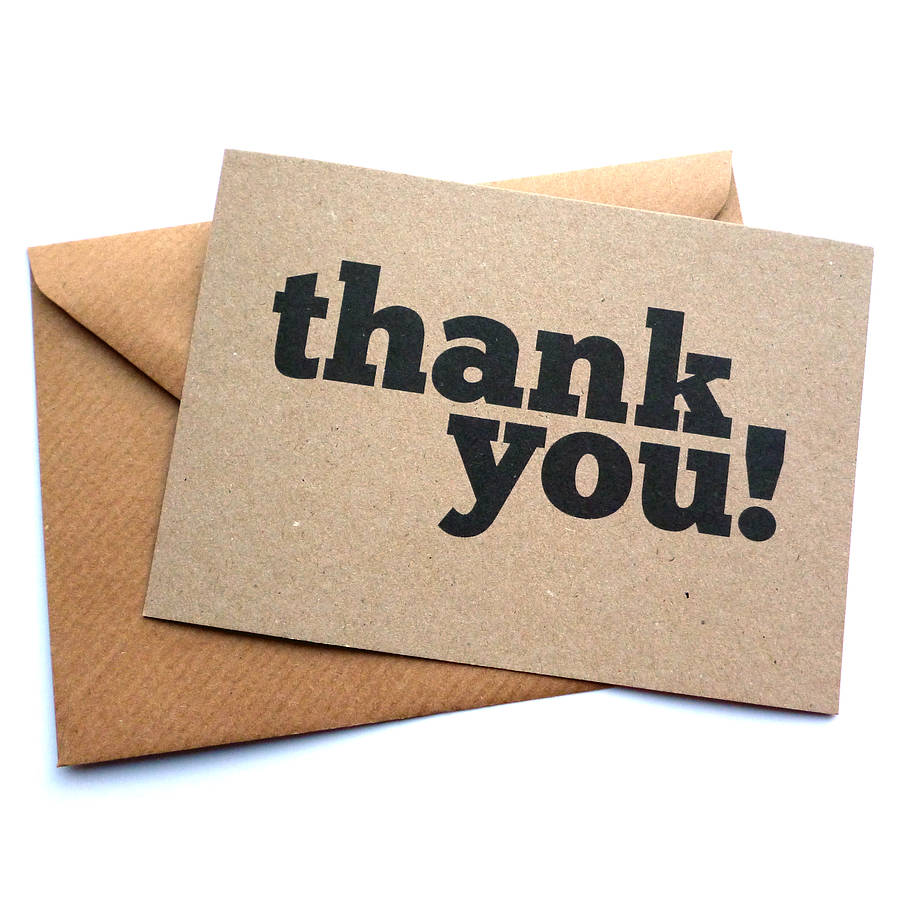 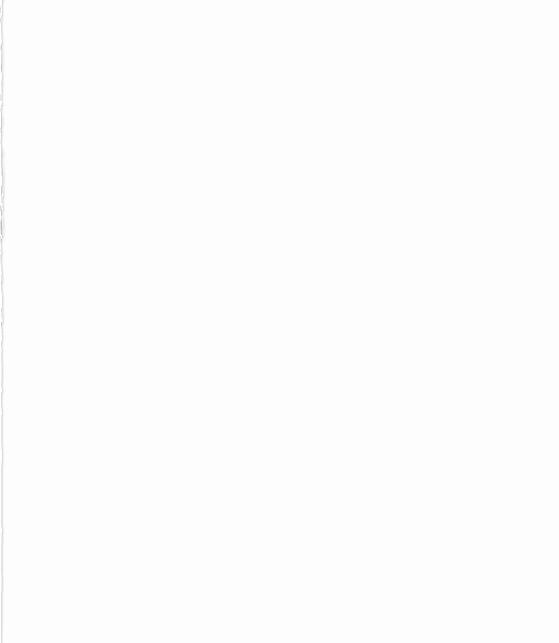 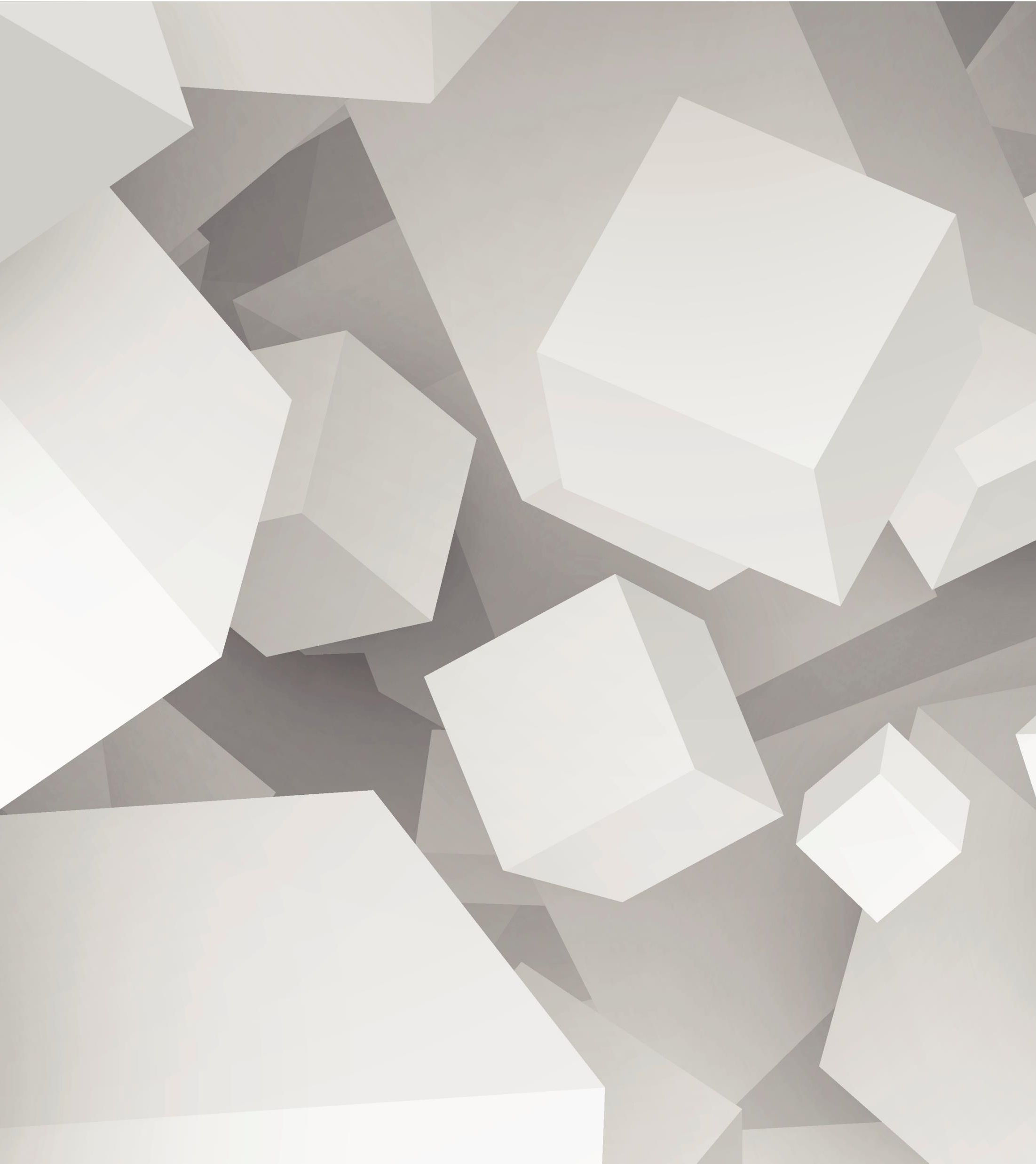 This Photo by Unknown Author is licensed under CC BY-NC-ND